Building and Implementing Effective DEI Initiatives in the Laboratory Space
ASMS Diversity and Inclusion Committee
Chair: Candice Z. Ulmer, Ph.D.

Workshop Facilitator: Dominic Gostick.

Monday, November 1, 2021
5:45 – 7:00 pm
ASMS Diversity and Inclusion Committee
The mission of the Committee is to promote and reinforce diversity within the membership of the ASMS by fostering a culture of inclusion and mutual support. This mission is supported by attention to equity and initiatives to enhance and support a broadly representative membership.
The Committee is charged with the design of activities and projects that promote an inclusive climate and increase participation of ASMS members who represents diverse cultural, gender, social, and scientific backgrounds.
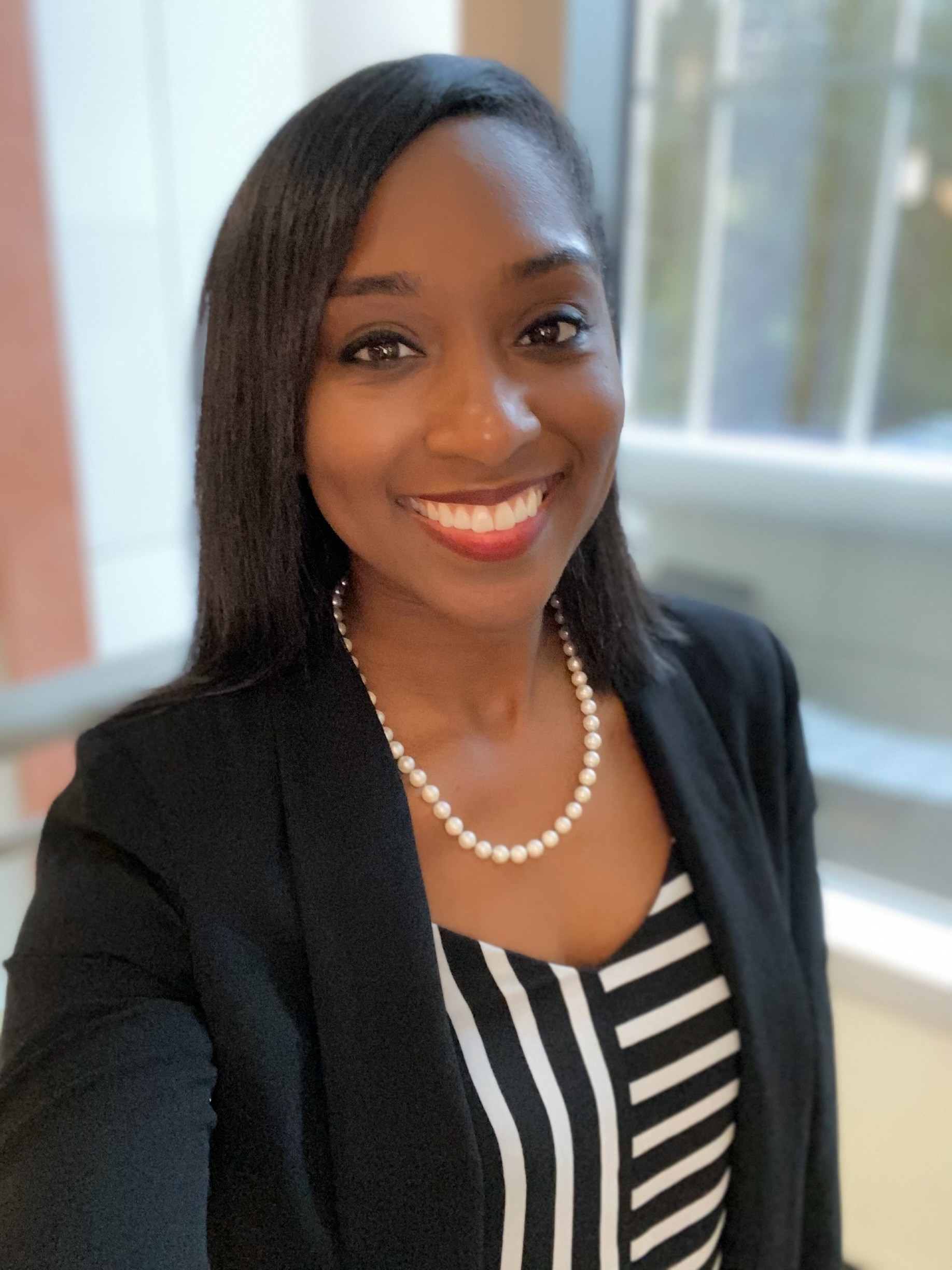 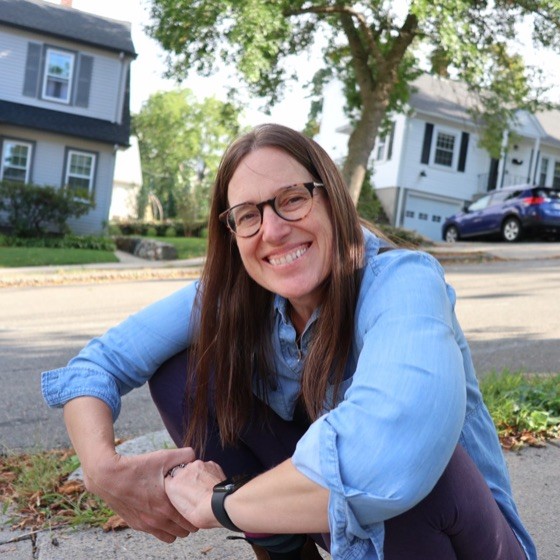 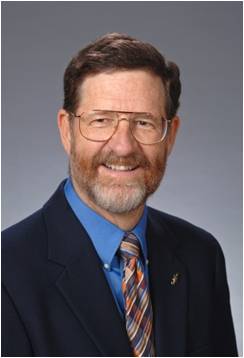 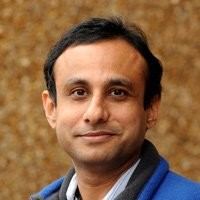 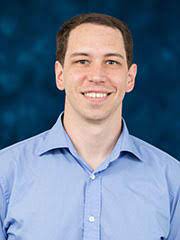 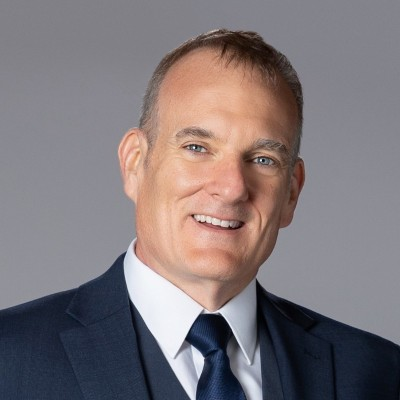 Candice Z. Ulmer (CDC)
Chair
Rick Yost 
(University of Florida)
Jennifer Campbell 
(Matterworks)
Saiful Chowdhury 
(University of Texas at Arlington)
Dominic Gostick 
(SCIEX)
Carlos Larriba Andaluz 
(IUPUI)
Workshop Panelists
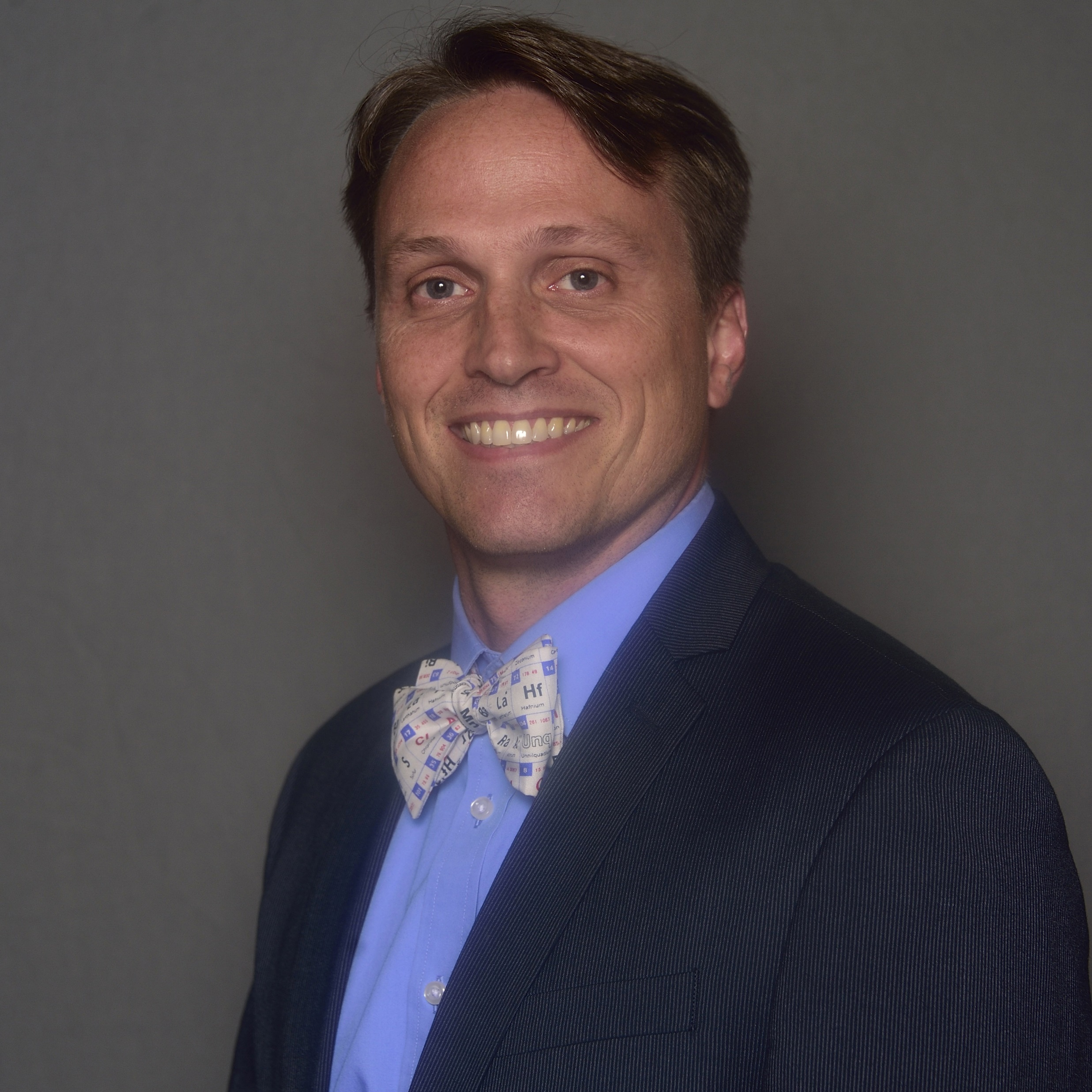 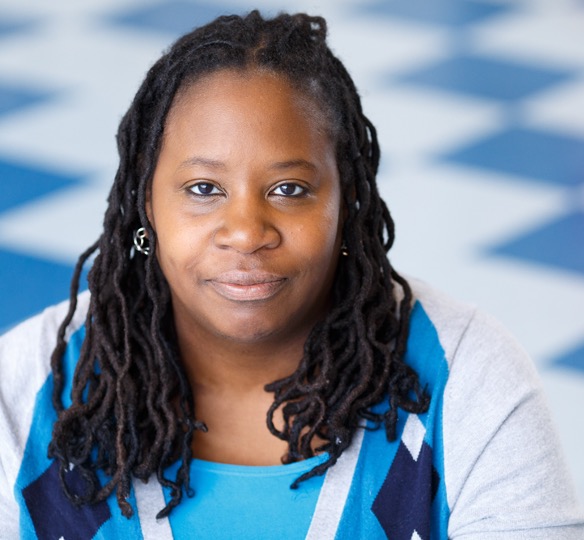 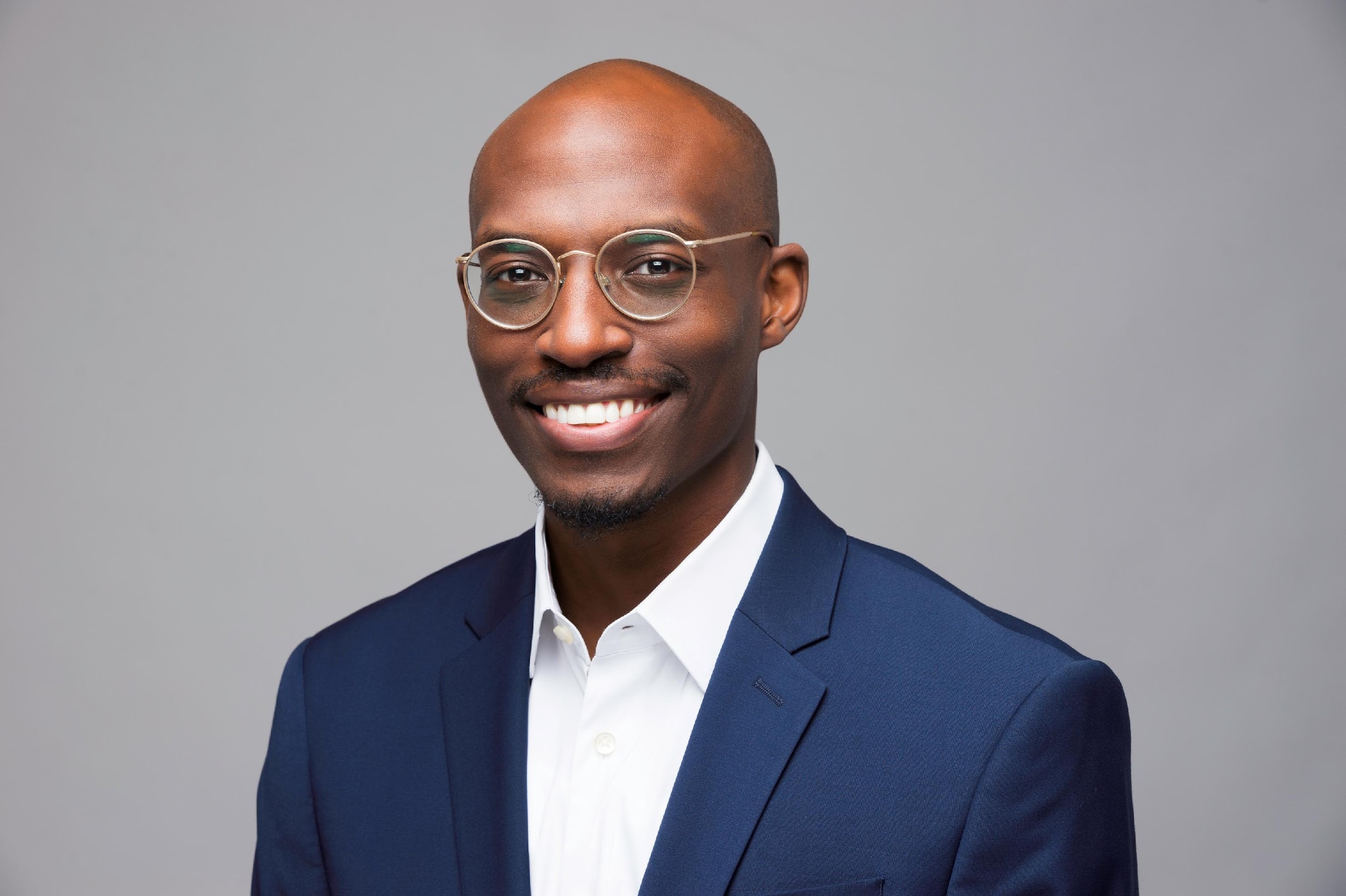 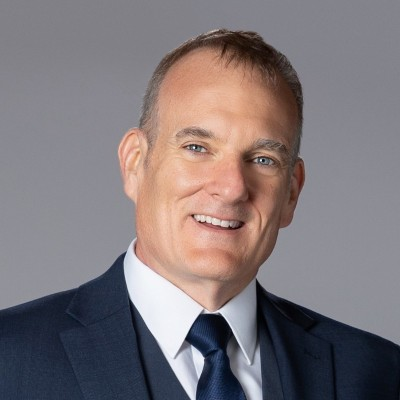 Timothy J. Garrett, Ph.D.
Chief of Experimental Pathology
Department of Pathology, Immunology, and Laboratory Medicine
University of Florida
Lisa M. Jones, Ph.D.
Associate Professor
Department of Pharmaceutical Sciences
University of Maryland
Kevin Ileka, Ph.D.
Senior Scientist
Chemical Process Development Department
Bristol Myers Squibb
Dominic Gostick, Ph.D.
Interim Chief Technology Officer
Vice President & General Manager, LC/MS
SCIEX
[Speaker Notes: Recently, we’ve witnessed academic institutions, industries, and government agencies actively striving to create a supportive, diverse, equitable, and inclusive environment for laboratorians. However, despite these grand efforts, many scientific organizations, laboratory groups, and workplaces still struggle with recognizing implicit bias and microaggressions, recruiting/retaining students and employees, designing effective DEI training tools, and implementing corrective actions for issues encountered. Nevertheless, laboratory environments do exist where scientists are encouraged to be supportive, inclusive, and appreciative of diversity, which has resulted in their increased productivity, creative innovations, and varied perspectives while developing solutions to complex problems. As a result, topics discussed during this workshop will include effective and noneffective strategies for implementing DEI in the workplace, implications of a lack of diversity, allyship, and much more. Attendees will participate in a facilitated discussion by a panel of speakers leading the DEI effort in various laboratories and academic institutions. This interactive workshop is designed to provoke discussion from laboratorians in all sectors of the workforce, including undergraduate and graduate students.]
Diversity Wheel
Cultural
Power and authority views
Body language
Time
Organizational
Industry
Union affiliation
Being or doing
Level
Competition or cooperation
Secondary
Education
Religion
Role in the company
Geographic location
Conflict resolution preferences
Primary
Communication style
Age
Mental/Physical ability
Personality
Location
Marital/relationship status
Traditions/Observances
Gender identity
Tenure
Ethnicity
Appearance
Sexual orientation
Personal space
Sex
Management status
Race
Working style
Language/ Accent
Parental/Family status
© Lee Gardenswartz and Anita Rowe. Internal and External Dimensions are adapted from Marilyn Loden and Judy Rosener. Workforce America! (Business One Irwin, 1991)
Individual or team
Work experience
Division/Department
Flexible or structured
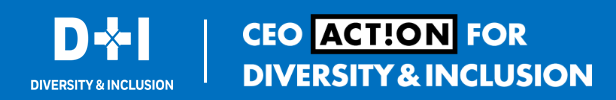 [Speaker Notes: Time Max: 3 minutes 
Notes: 
Please note that this is a progressive slide, there are 3 sections so please be mindful 
Ask participants: When we think about diversity, what dimensions come to mind? 
We often think about visible or “primary” dimensions of diversity such as race, gender, sexual orientation, age, physical ability and ethnicity because those are more “visible.”
It’s important to know that there are many dimensions of diversity to consider - some which are visible and some which aren’t. 

CLICK to activate animation on external rings.

These layers of secondary, organizational, and cultural diversity include aspects of our lives which we have some control over. Some might change over time, and some form the basis for decisions on careers and work styles.
Ask the following rhetorical questions. (No replies are needed.):
When you look at the wheel, think about the one or two dimensions that you’re most comfortable with. Why is that? Maybe it’s because you were exposed to them frequently and have had positive experiences.
Now think about 1 or 2 dimensions of diversity that you’re least comfortable with. Why is that? It’s likely because you’ve had less exposure to them, so they’re out of your comfort zone.
It’s important to note that blind spots and biases can impact any of these dimensions of diversity. So let’s dig deeper into biases now. 
<Move to next slide>]
Impacts of Bias
Sexism
Bias
Explicit Bias: is when individuals are aware of their prejudices and attitudes toward certain groups. Their positive or negative preferences for a particular group are conscious.

Implicit Bias: The patterns our brains create based on our experiences that influence how we make decisions and understand the world.
Homophobia
Racism
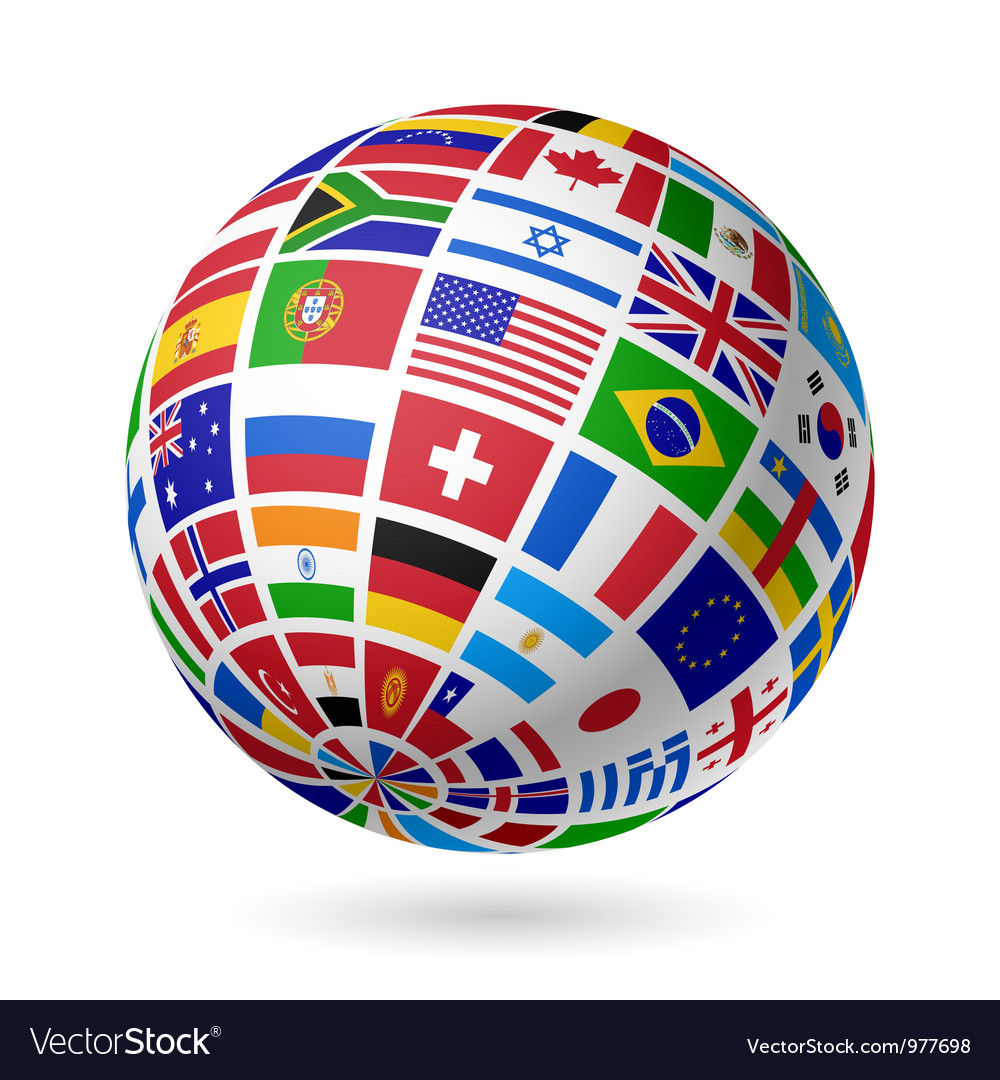 Prejudice
An irrational attitude of hostility directed against an individual, a group, a race or their supposed characteristics (e.g. baby boomers aren’t tech savvy).
Ageism
Classism
Stereotype
A conclusion made about an entire group of people based on assumptions or limited observations without sufficient data.
Able-ism
Xenophobia
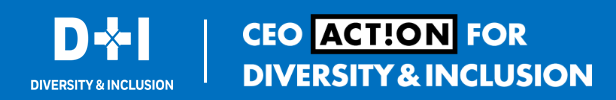 [Speaker Notes: Time Max: 3 minutes 
Notes: 
Ask: What is a bias? 
Say: Bias is a preference for or against something. Not all biases are bad: for example, it’s natural to have a preference for your family. And you may be biased towards your favorite football team, or your college. You may even be biased towards dogs over cats. The issue arises when a bias positively or negatively impacts someone else and creates an unfair advantage or disadvantage for others.
Often, the terms prejudice and stereotypes are associated with bias.
Prejudice is an irrational attitude of hostility directed against an individual, a group, a race, or their supposed characteristics. (For example: A prejudice against baby boomers as not being tech savvy.)
Stereotypes are something conforming to a fixed or general pattern especially a standardized mental picture that is held in common by members of a group and that represents an oversimplified opinion, prejudiced attitude, or uncritical judgment. (For example: Philadelphia Eagles fans are stereotyped as rowdy.)
These terms are often heard of together, and they’re often associated with explicit bias.  
Explicit bias is when individuals are aware of their prejudices and attitudes toward certain groups. Their positive or negative preferences for a particular group are conscious. 
Explicit bias can result in numerous “isms” - racism, sexism, ageism, classism, able-ism.
Explicit bias can be easier to spot than implicit bias, which is what we’re going to focus today’s conversation on.
Say:  Implicit bias, or unconscious bias, happens without us even knowing it.  Experts believe that a majority of our decisions are made by our unconscious minds.  Our brains are wired to make cognitive shortcuts to help us process the millions of pieces of information that we receive every second.  We make snap judgments, which can sometimes be wrong.  And they might not be aligned with our conscious values and beliefs. This can result in us acting in ways that have unintentional consequences for ourselves and others.  
ASK: Why is it important to talk about implicit bias? 
It’s important to focus on implicit bias because people want to be fair towards others, but our unconscious minds might sometimes get in the way.  By bringing awareness to our unconscious minds, we can make decisions and take actions that are more aligned with our declared beliefs.  Experts say we all have implicit bias, so it’s important to understand how our minds work so we can slow down our thinking to make better decisions and get to better outcomes.
Let’s look at the power of implicit associations through a little test. 
<Move to next slide>]
Implicit Associations – Round 1
GREEN
BLACK
BLUE
BLUE
YELLOW
RED
BLACK
GREEN
RED
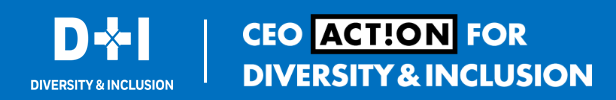 [Speaker Notes: ***If participants have experienced this activity from taking Building Inclusive Teams or Growing Inclusive Teams, you are encouraged to skip this lesson and move right to the “About Face” video*** 

Time Max: 2 minutes
Notes: 
Activity: Power of implicit associations – Round 1: 
VIRTUAL DELIVERY: Slides 13 & 14: Stroop Test, some level of audience involvement will be needed as oral responses are what trigger advancing the activity. The lead facilitator should use another individual(s) as the test subject while other participants follow along. Make sure to familiarize yourself with how the test works/how the words advance before running this with participants. 
SAY: To illustrate the power of implicit associations, we’re going to take a quick test.
Overview Directions: You are going to see a series of color words on the screen. Say the word aloud as quickly as possible so we can move to the next word
SAY: Please play along and time yourself to see how you compare.
When you are ready, CLICK the first word to start the sequence. After the word is said by the particpants, advance to the next word. (There are 9 words in the sequence.)
<Move to next slide>]
Implicit Associations – Round 2
GREEN
BLACK
BLACK
RED
YELLOW
BLUE
Bias!
RED
BLUE
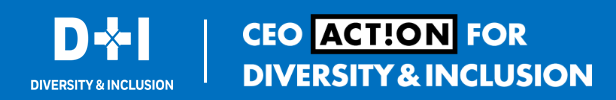 [Speaker Notes: Time Max: 2 minutes 
Notes: 
Activity: Power of implicit associations – Round 2 
VIRTUAL DELIVERY: Slides 12 & 13: Stroop Test, some level of audience involvement will be needed as oral responses are what trigger advancing the activity. The lead facilitator can use another individual(s) as the test subject while other participants follow along. Make sure to familiarize yourself with how the test works/how the words advance before running this with participants. 
SAY: Now we’re going to take the test again, with one little twist. Play along again and note your time.
Overview Directions: You are going to see a series of color words on the screen. Say the color the word is PRINTED IN as quickly as possible.
For example:  RED = “Blue”
Make sure participants understand they are saying the color the words are printed in. 
When you are ready, CLICK the first word to start the sequence. After the word is said, advance to the next word. (There are 9 words in the sequence.)
<Move to next slide> to debrief the activity]
What Happened?
The Implicit Association Test (IAT), administered by Project Implicit® is a test of mental association. Project Implicit offers opportunities for education about how our minds represent social groups in society: attitudes and stereotypes about age, gender, sexuality, race, ethnicity, religion, nationality and more.  Millions of tests have been taken by people around the world. Use it for personal reflection. Use it to improve your decisions.
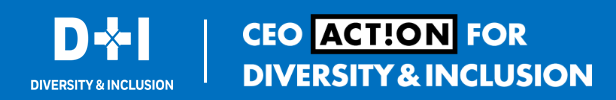 [Speaker Notes: Time Max: 2 minutes 
Notes: 
SAY: What we just completed was the Stroop test. When people do this test, the second round typically takes longer to complete. Why? – it’s all due to implicit associations. 
Our brains are wired to associate words with meanings, so it was easy in round one to say what was on the screen since you were just reading words.
In round 2, you were asked to break apart the association of words with their meanings and, instead, associate them with the colors they were printed in.
Think about how hard it was to break an association, even after you’ve been primed to make it happen. Imagine what happens when you’re not even aware of the automatic and implicit associations you’re making. And imagine when these automatic associations are about people.
The Implicit Association Test, which was built by prominent researchers from Harvard and other universities, helps people identify their implicit biases across a variety of dimensions. Even though most people think they are free of bias, this test shows the prevalence of implicit associations – which can impact behaviors and outcomes.
To show the power of implicit associations, we’re going to watch a brief video about the impact of implicit associations on first impressions.
<Move to next slide>]
Unconscious Bias Exercise – Part 1
What areas in your work and life have been affected by bias, either positively or negatively?
Where do you/have you experienced bias?
Age group
Color
Education level
Expertise
Family status
Gender 
National origin
Personality
Physical Ability
Physical Appearance/Body Image
Political Views
Race/Ethnicity
Religion
Sexual Orientation/Identity
Socioeconomic Status
Opportunity
Performance
Personal Freedom
Physical Health
Relationships
Risk-Taking
Self-esteem
Confidence
Creativity
Decision-Making
Emotional Health
Employment
Engagement
Safety
Franklin Covey Co.
[Speaker Notes: Implicit Bias: Also known as implicit social cognition, implicit bias refers to the attitudes or stereotypes that affect our understanding, actions, and decisions in an unconscious manner.  These biases, which encompass both favorable and unfavorable assessments, are activated involuntarily and without an individual’s awareness or intentional control. Residing deep in the subconscious, these biases are different from known biases that individuals may choose to conceal for the purposes of social and/or political correctness.  Rather, implicit biases are not accessible through introspection.— Excerpted from Kirwan Institute at Ohio State University]
About Face: How First Impressions Fool Us
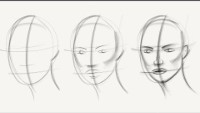 CLICK HERE TO WATCH VIDEO IN YOUR INTERNET BROWSER
Outsmarting Human Minds
Sept. 28, 2017
Unconscious Bias Exercise – Part 2
Complete 10 “I am…” statements that describe who you are. 
Put an “X” next to the identifiers that can make you biased towards others.
Put a “O” next to the identifiers that can make others biased towards you.
X     O
X     O
I am _______________________
I am _______________________
I am _______________________
I am _______________________
I am _______________________
I am _______________________
I am _______________________
I am _______________________
I am _______________________
I am _______________________
Franklin Covey Co.
[Speaker Notes: Implicit Bias: Also known as implicit social cognition, implicit bias refers to the attitudes or stereotypes that affect our understanding, actions, and decisions in an unconscious manner.  These biases, which encompass both favorable and unfavorable assessments, are activated involuntarily and without an individual’s awareness or intentional control. Residing deep in the subconscious, these biases are different from known biases that individuals may choose to conceal for the purposes of social and/or political correctness.  Rather, implicit biases are not accessible through introspection.— Excerpted from Kirwan Institute at Ohio State University]
Extraordinary Grace Video
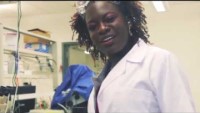 CLICK HERE TO WATCH VIDEO IN YOUR INTERNET BROWSER
The community reaction
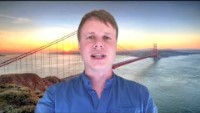 CLICK HERE TO WATCH VIDEO IN YOUR INTERNET BROWSER
Panelist Discussion
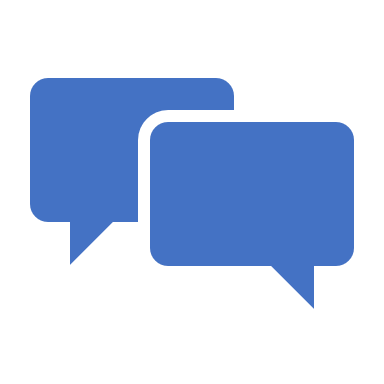 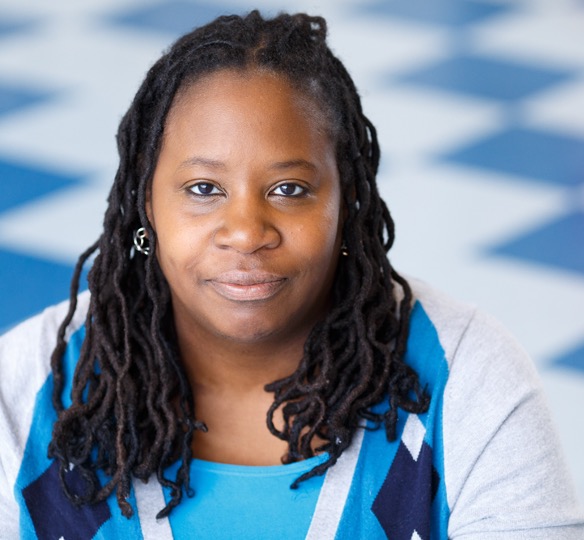 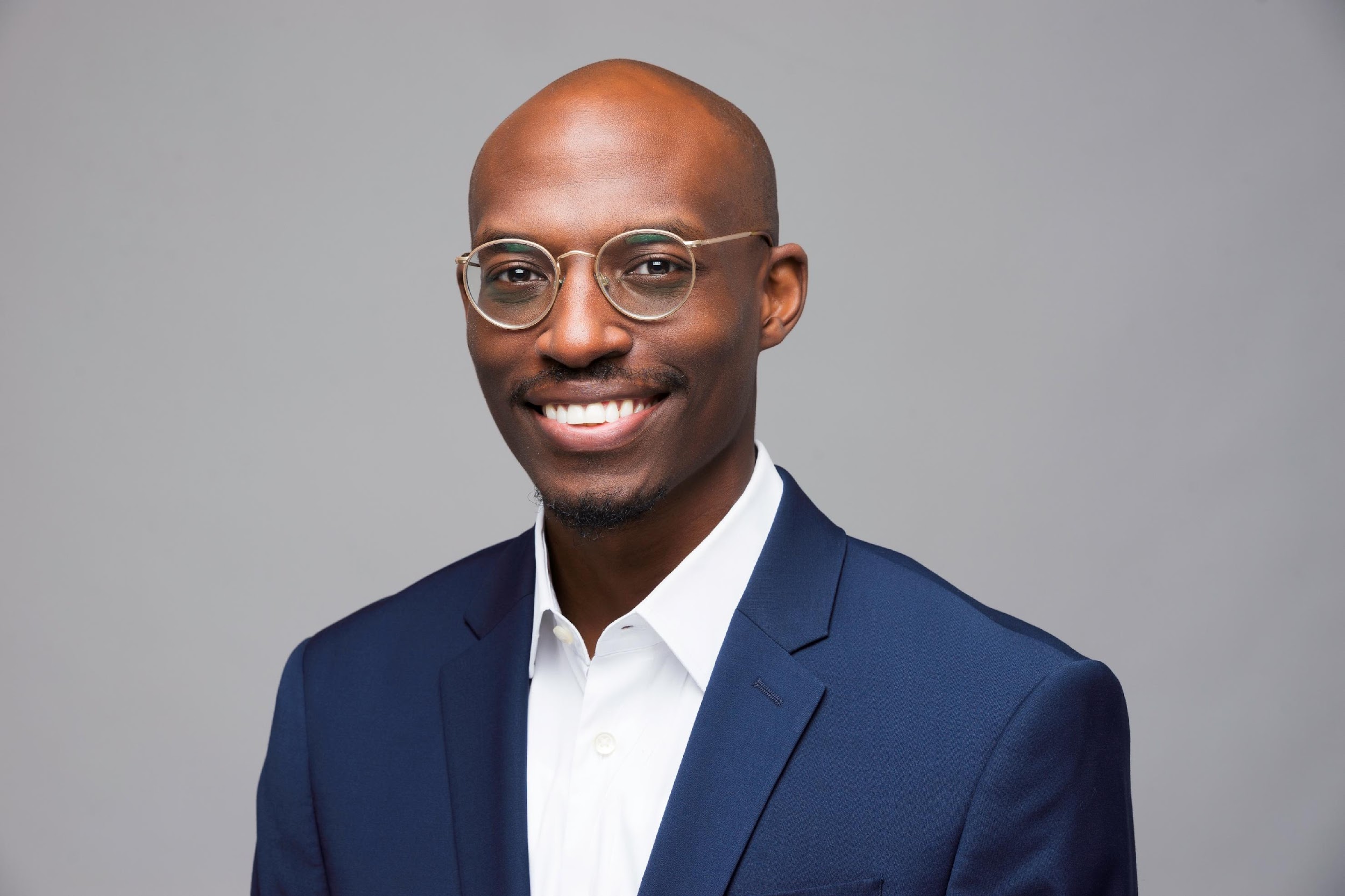 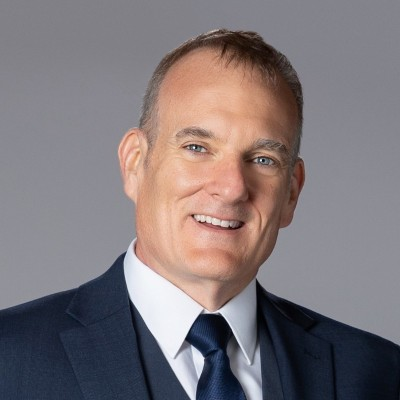 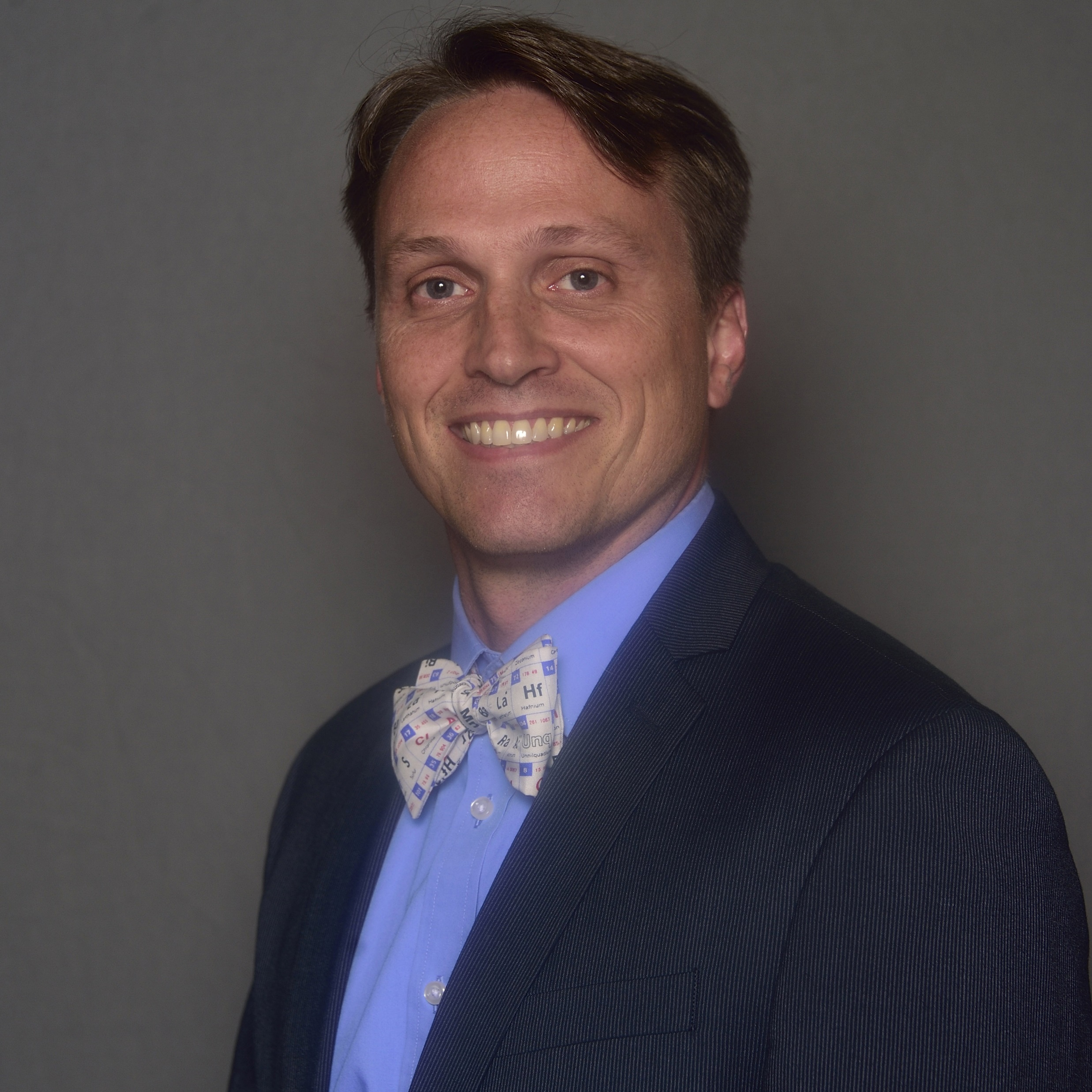 Love has no labels
CLICK HERE TO WATCH VIDEO IN YOUR INTERNET BROWSER
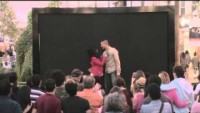 Who are we helping?
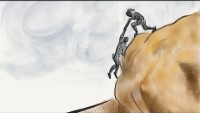 CLICK HERE TO WATCH VIDEO IN YOUR INTERNET BROWSER
Inclusion starts with “I”
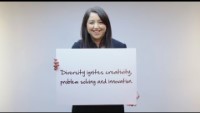 CLICK HERE TO WATCH VIDEO IN YOUR INTERNET BROWSER